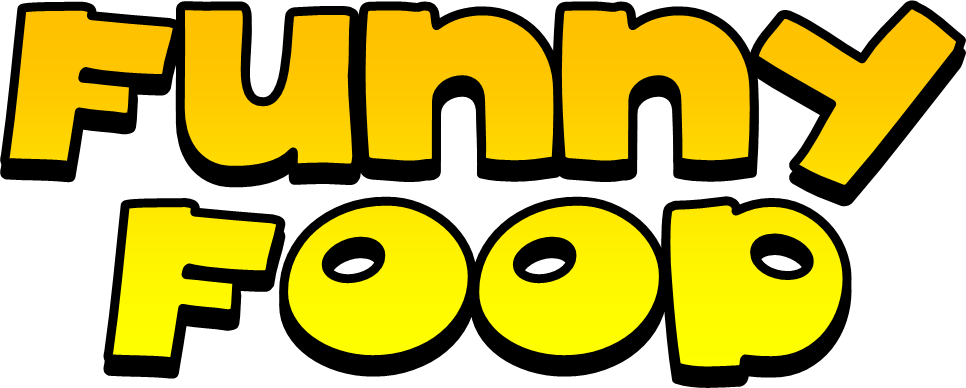 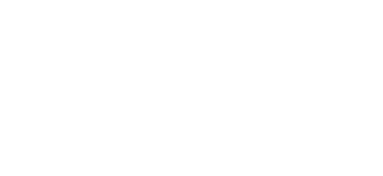 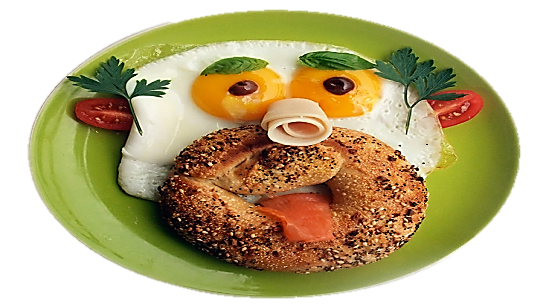 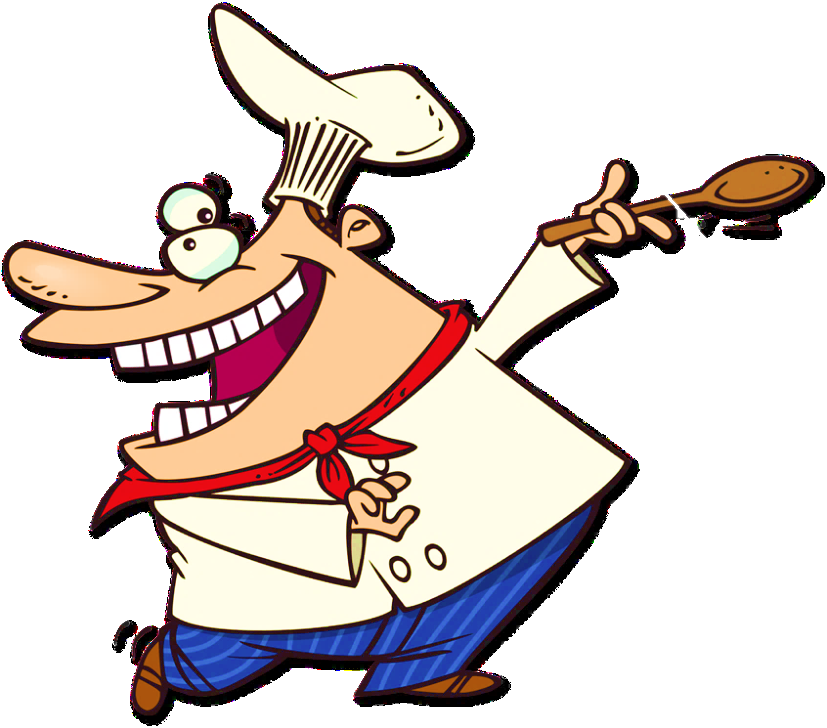 START
FOOD VOCABULARY REVIEW
Click the fruit that the chef used to cook this meal
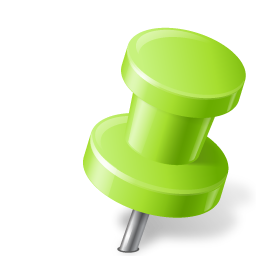 The eyes are made of orange.
The nose is a pear.
The mouth is a banana.
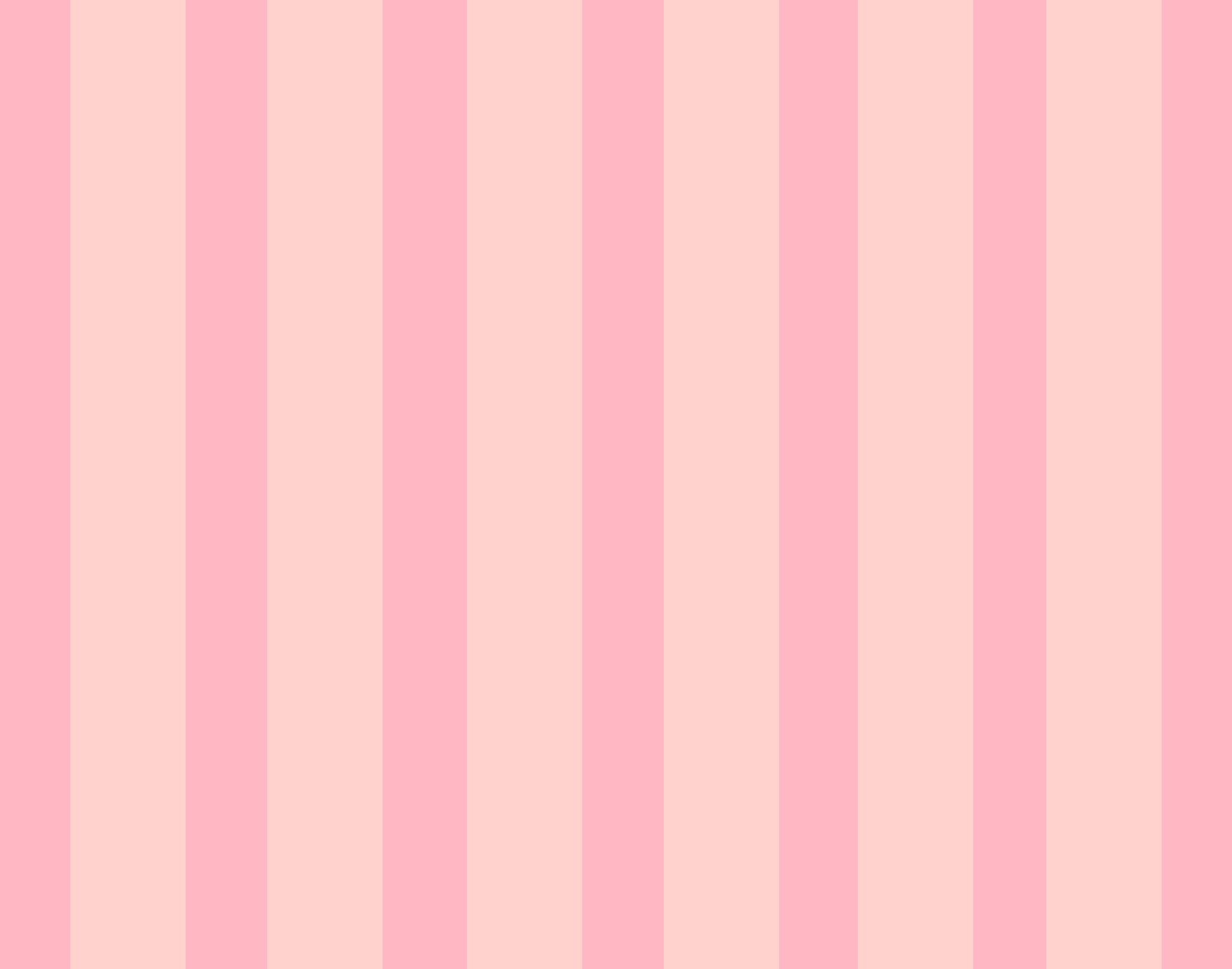 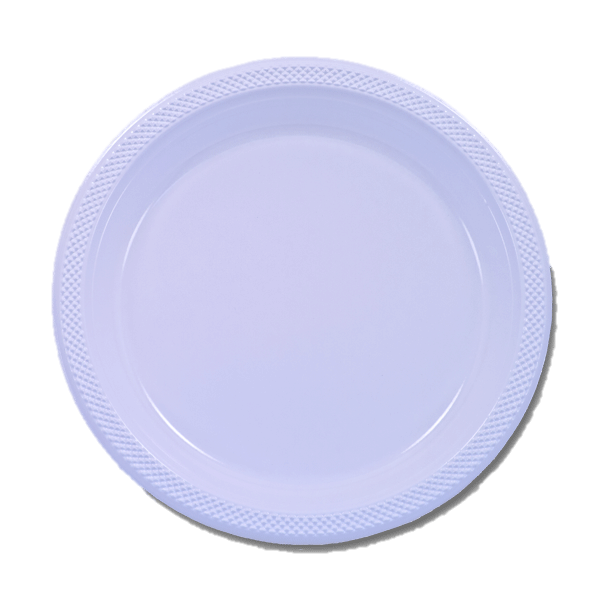 peach
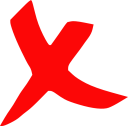 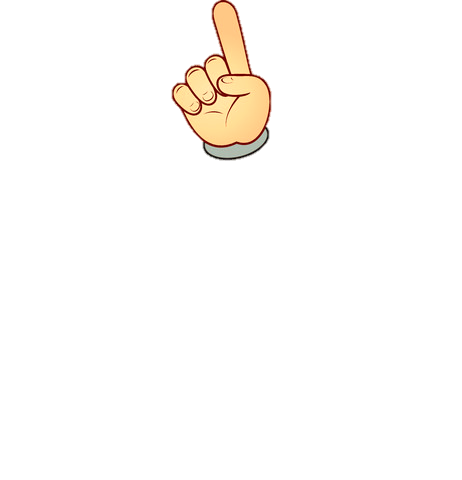 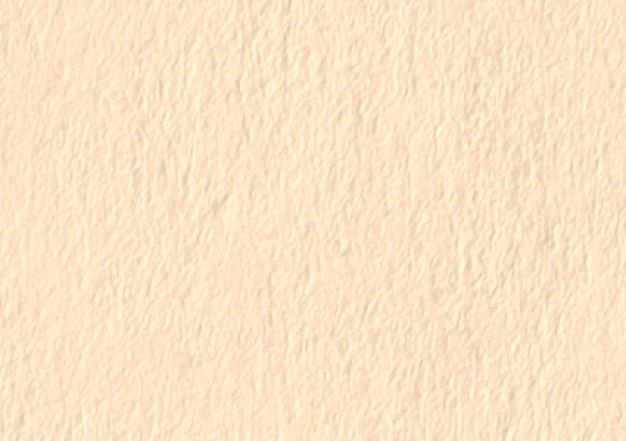 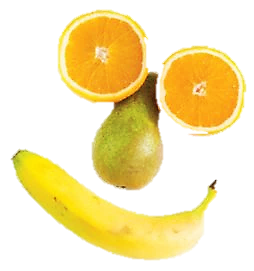 orange
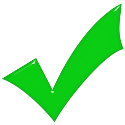 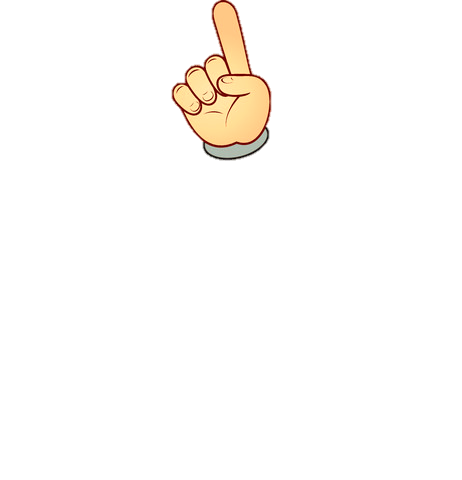 grapes
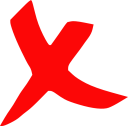 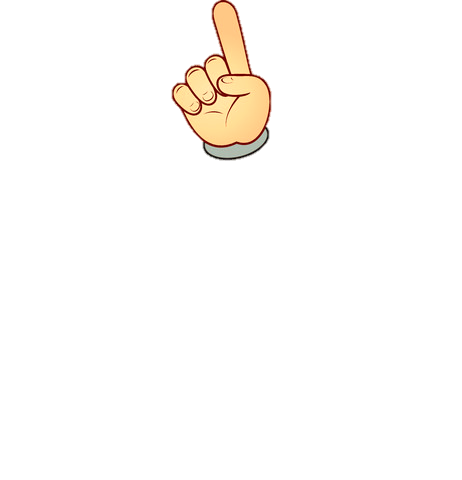 banana
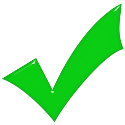 plum
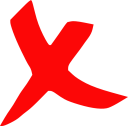 pear
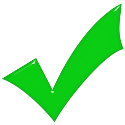 Describe the picture
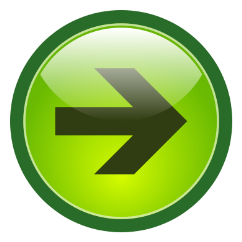 CHECK
Click  three ingredients that the chef used to cook this meal
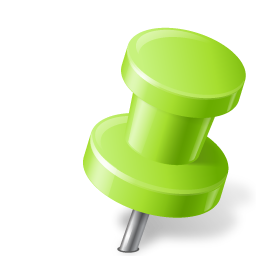 The head is made of eggs.
The eyes and the ears 
are olives.
The mouth is made of bread.
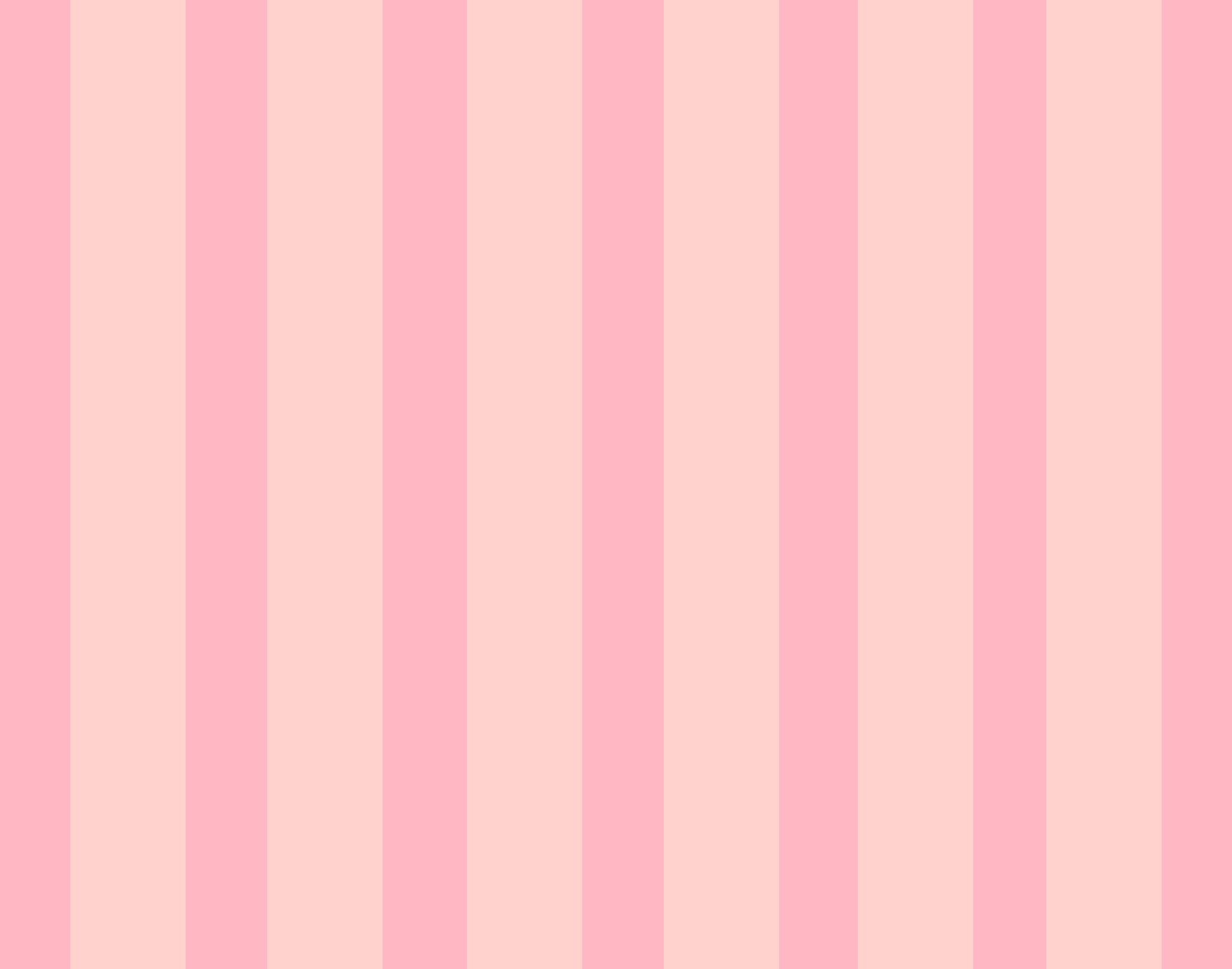 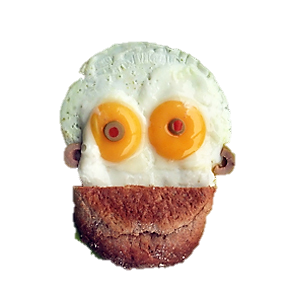 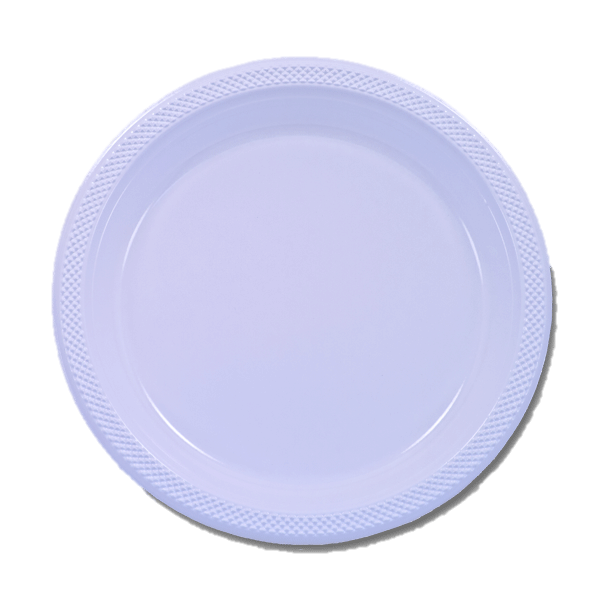 eggs
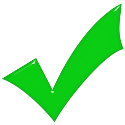 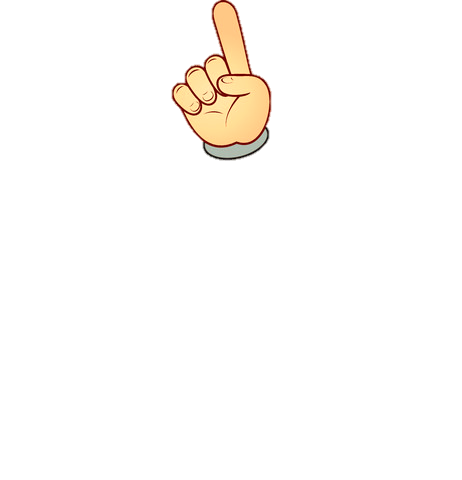 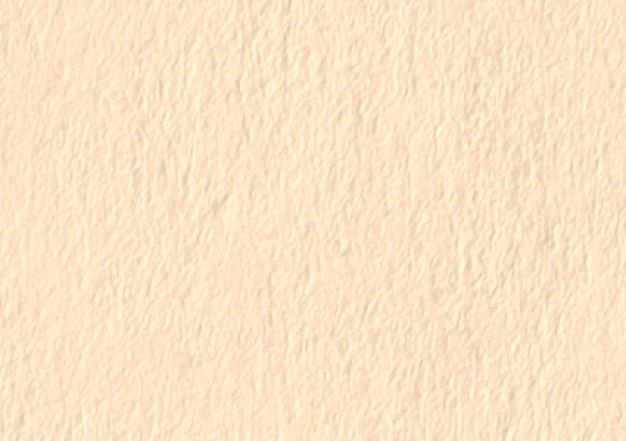 onion
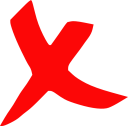 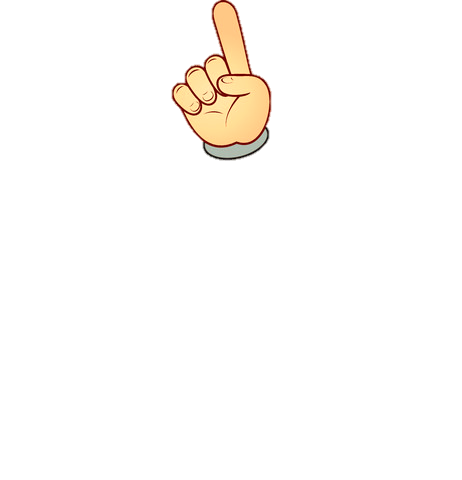 bread
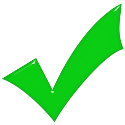 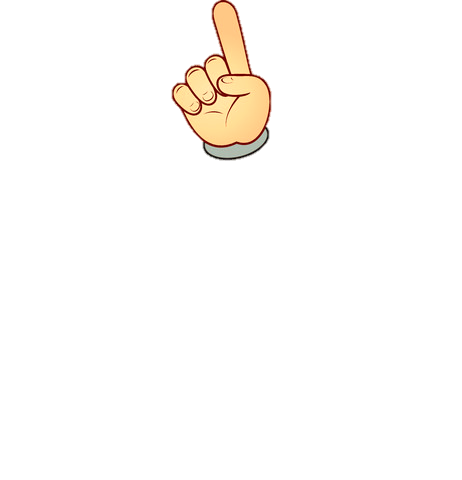 olives
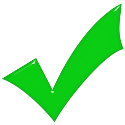 garlic
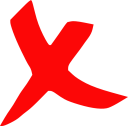 potato
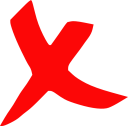 Describe the picture
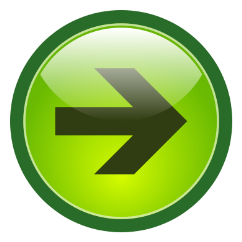 CHECK
Click six ingredients that the chef used to cook this meal
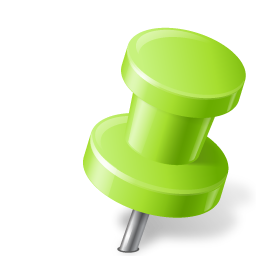 The face is made of salmon 
and bread.
The hair is made of parsley.
The ears are made of tomato.
The eyebrows are made of onion.
The teeth are made of cheese.
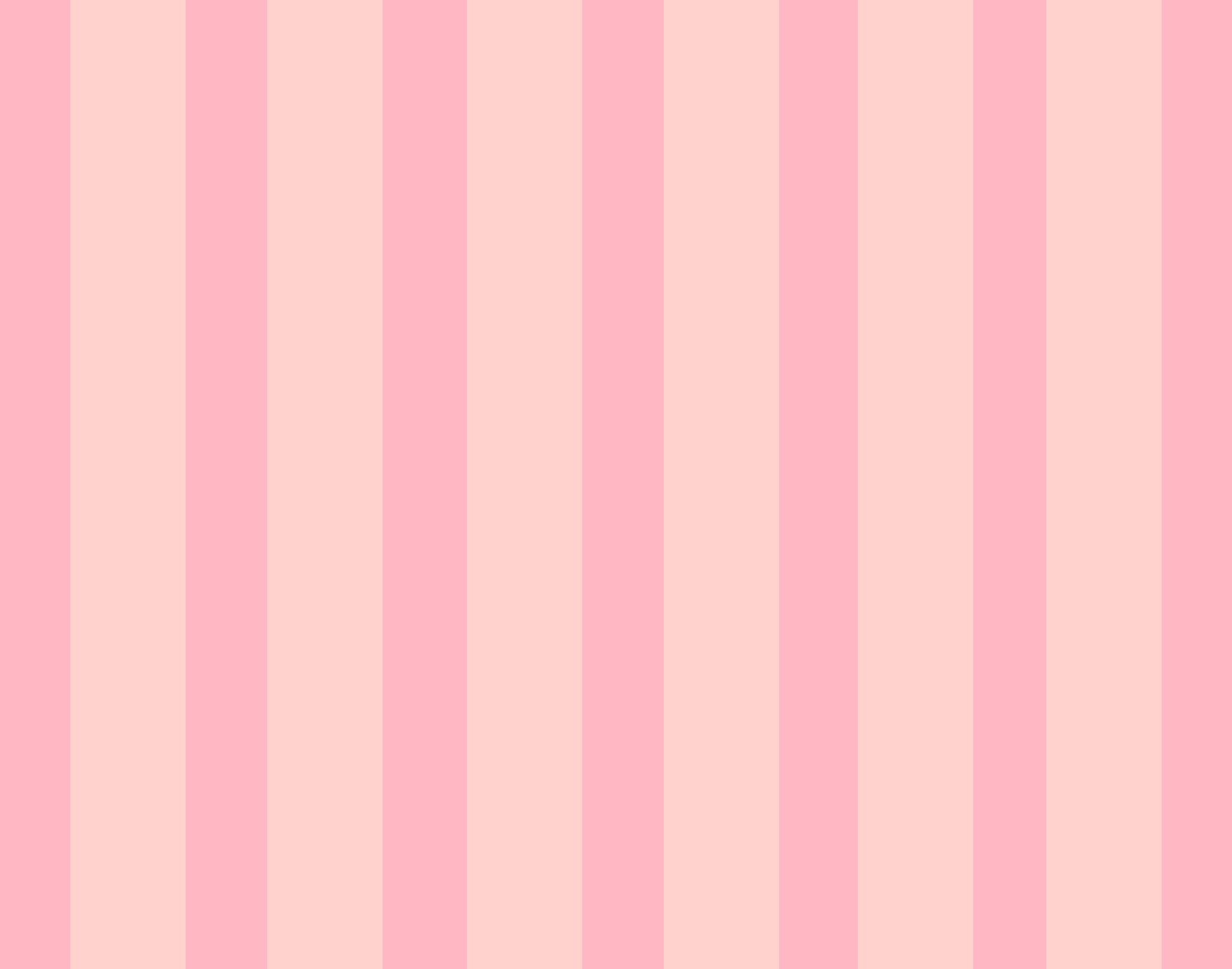 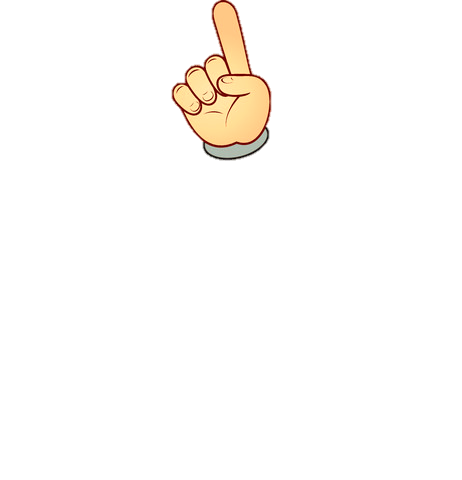 salmon
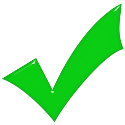 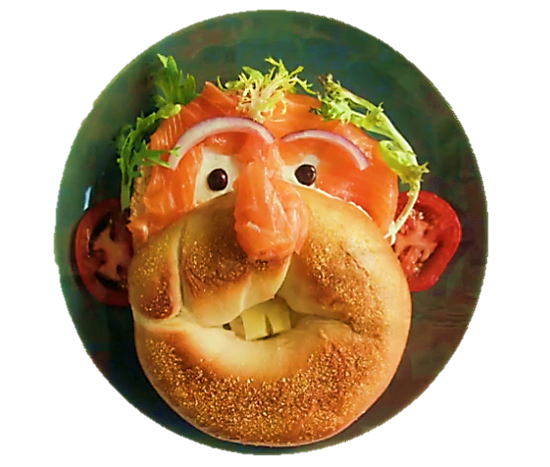 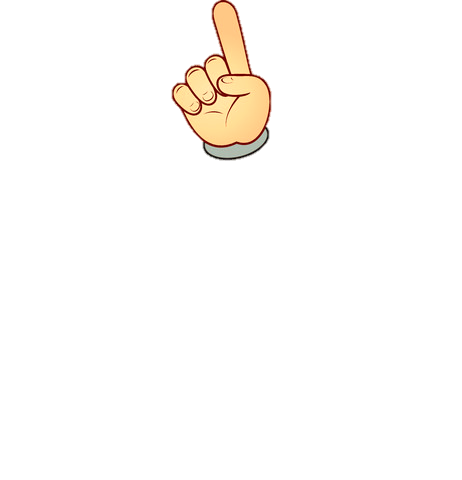 garlic
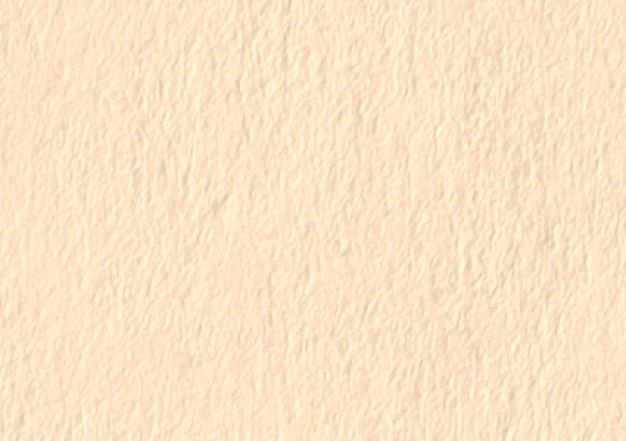 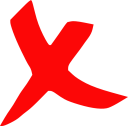 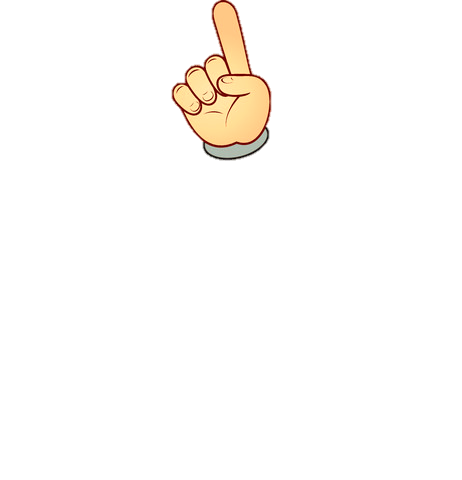 bread
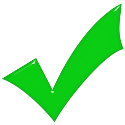 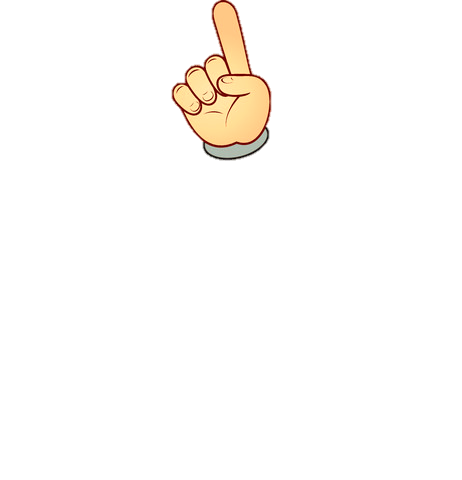 tomato
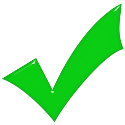 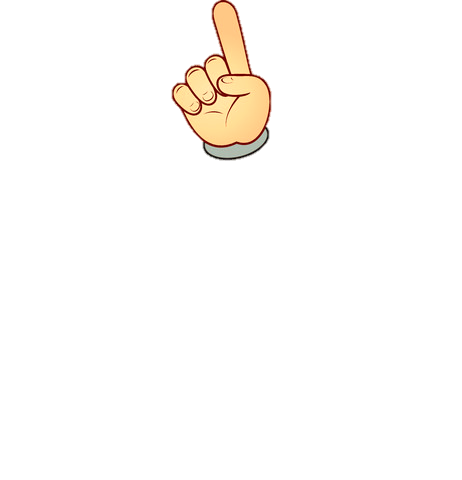 onion
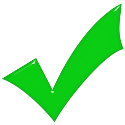 potato
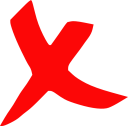 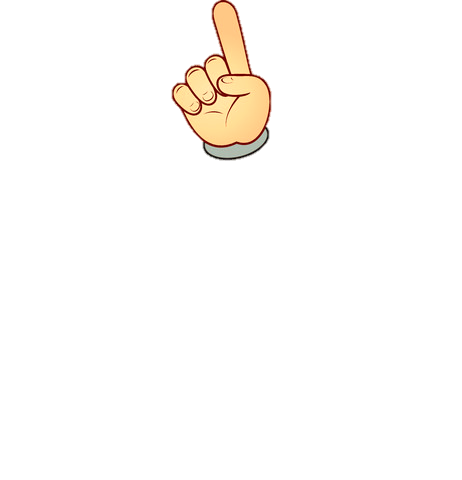 parsley
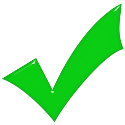 cheese
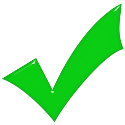 Describe the picture
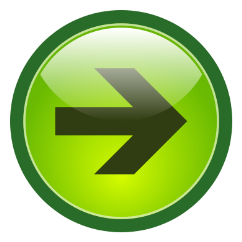 CHECK
Click five ingredients that the chef used to cook this meal
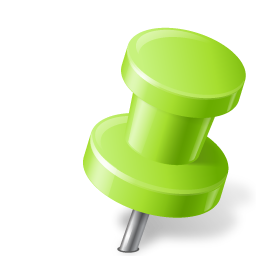 The head is made of eggs.
The eyes are olives.
The mouth and the ears 
are made of strawberry.
The nose is made of cheese.
The hair is made of parsley.
The eyes are made of olive.
The body is made of bread.
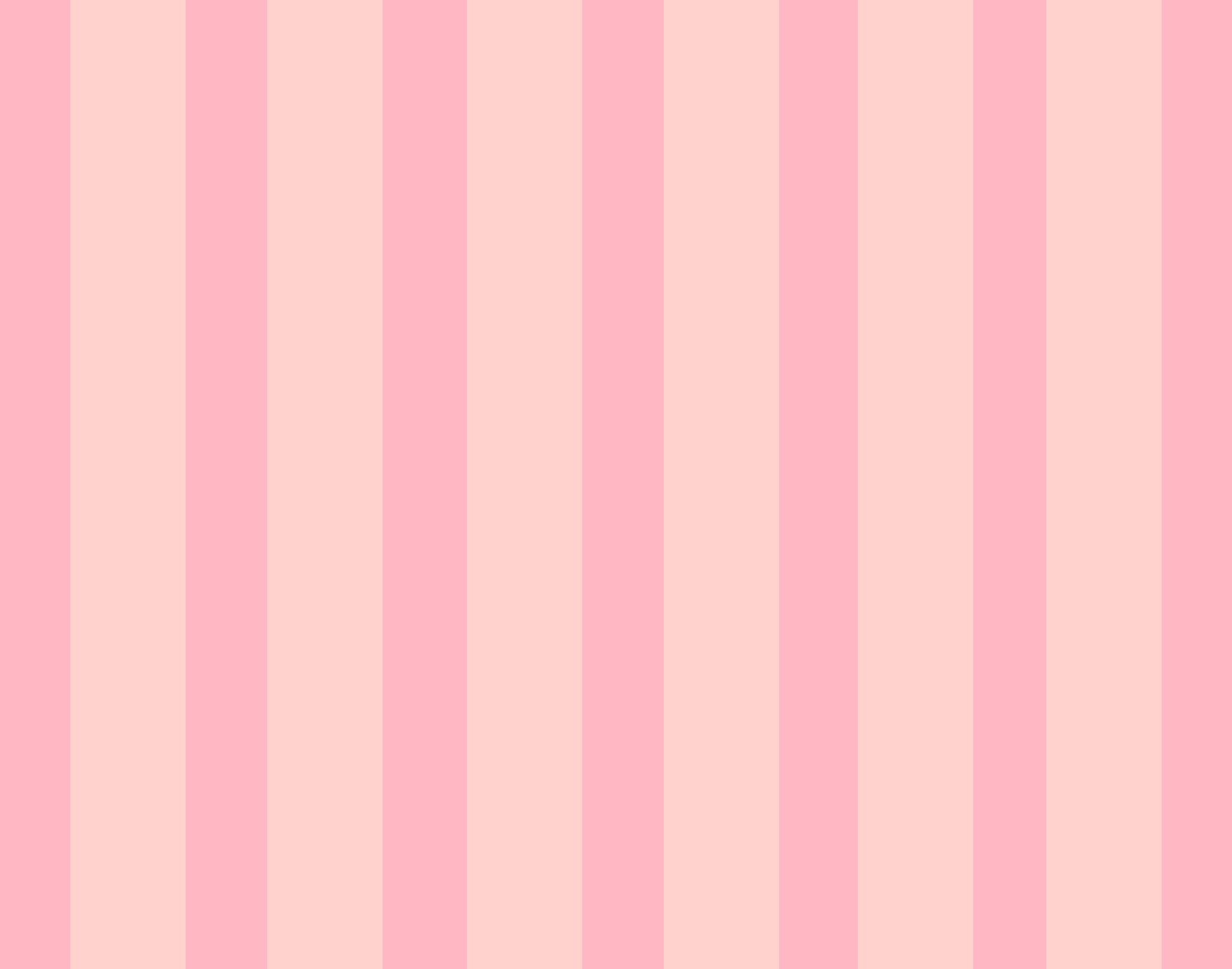 eggs
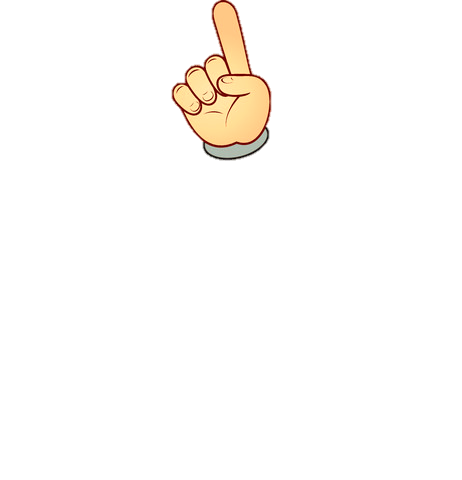 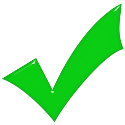 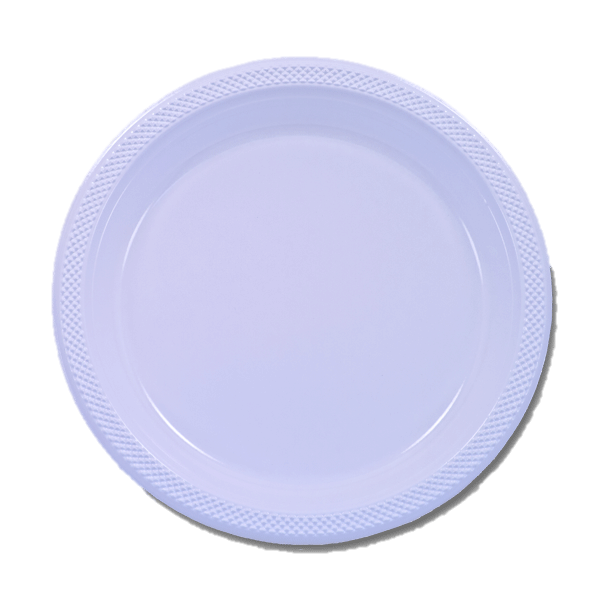 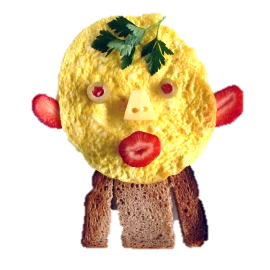 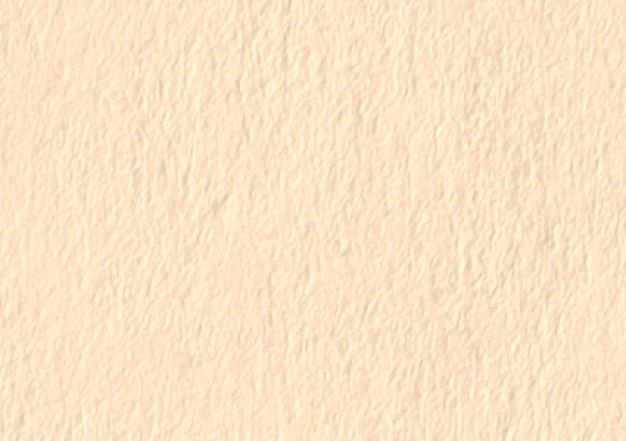 garlic
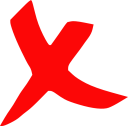 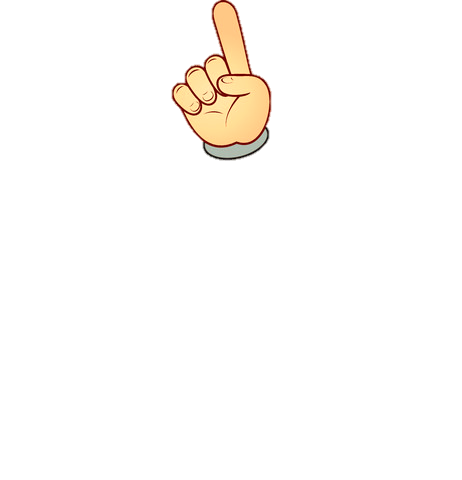 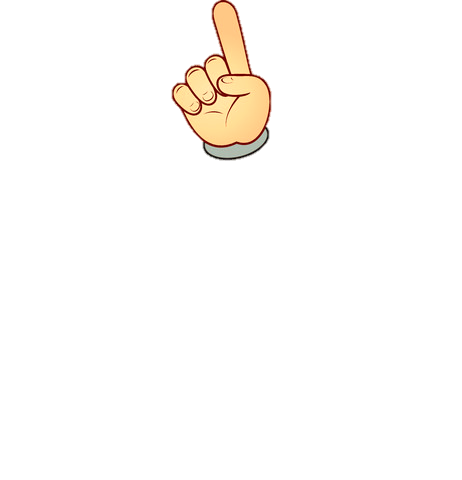 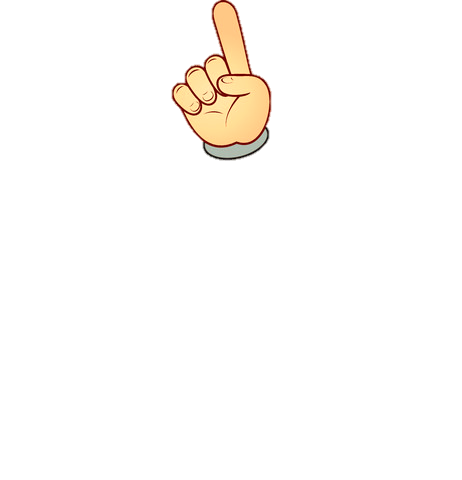 bread
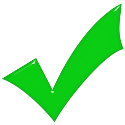 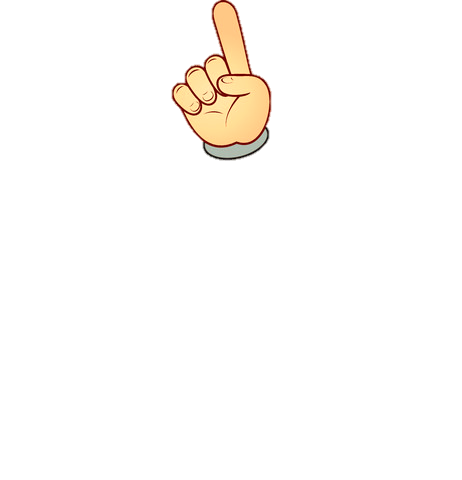 strawberry
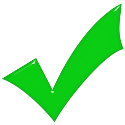 cheese
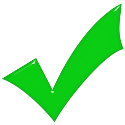 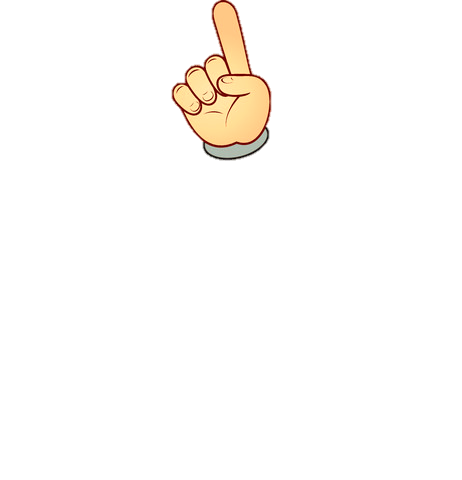 potato
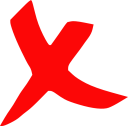 parsley
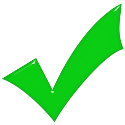 olives
Describe the picture
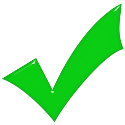 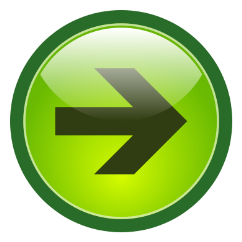 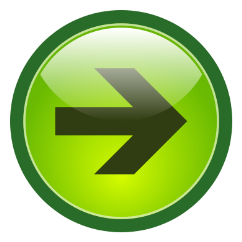 CHECK
Click the ingredients that the chef used to cook this meal
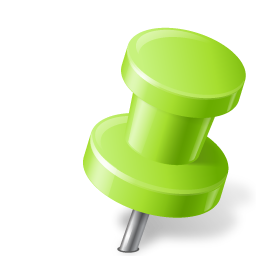 The face is made of eggs.
The eyes are made of olive.
The ears are made of tangerine.
The mouth is made of sausage.
The nose is made of tomato.
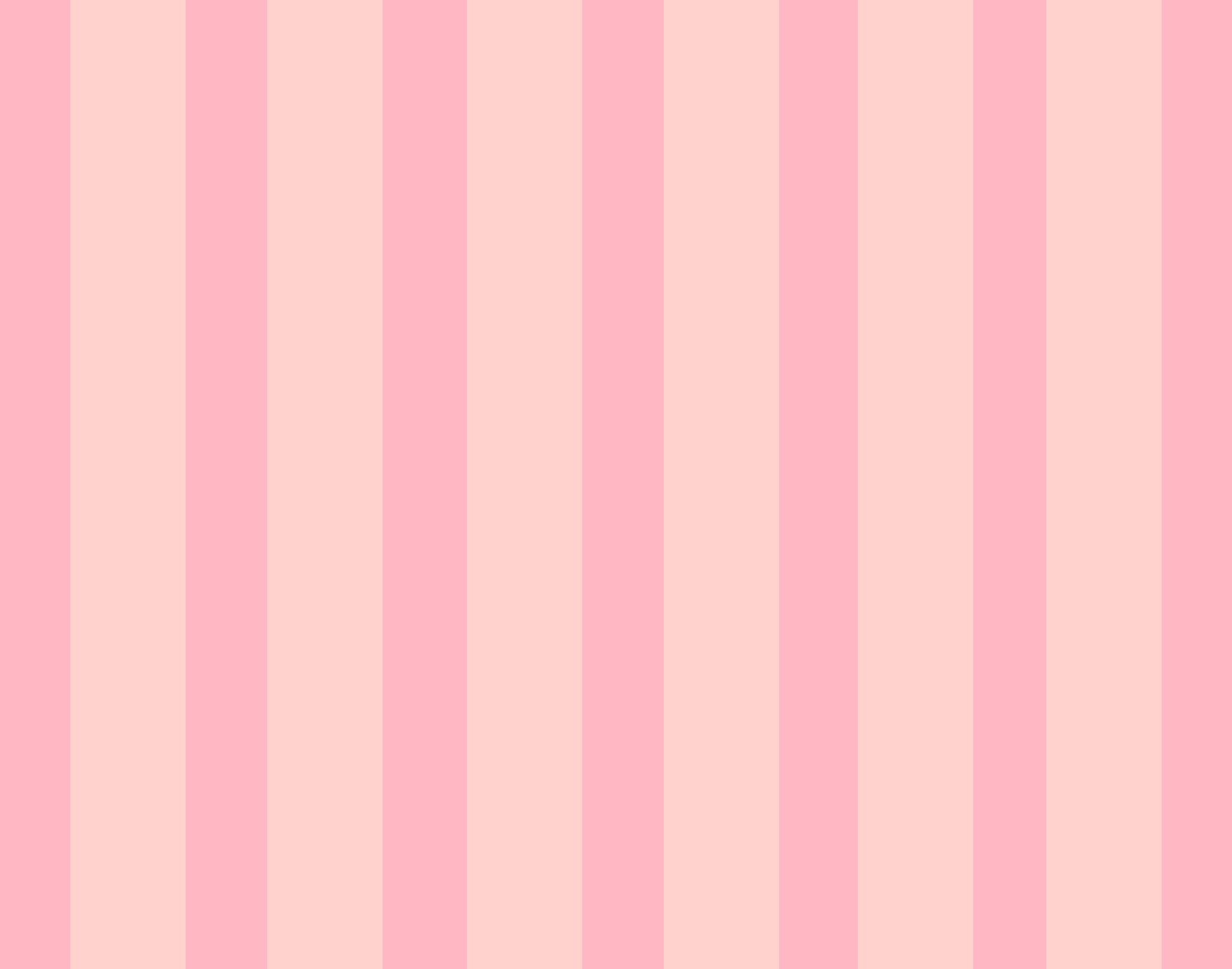 onion
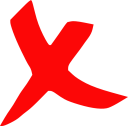 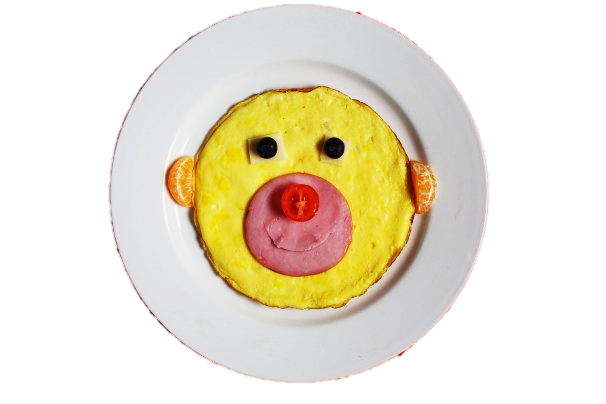 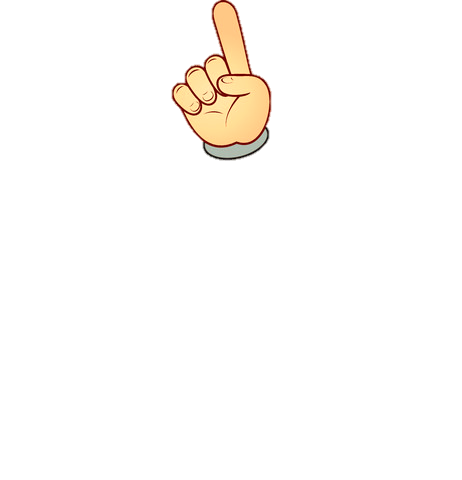 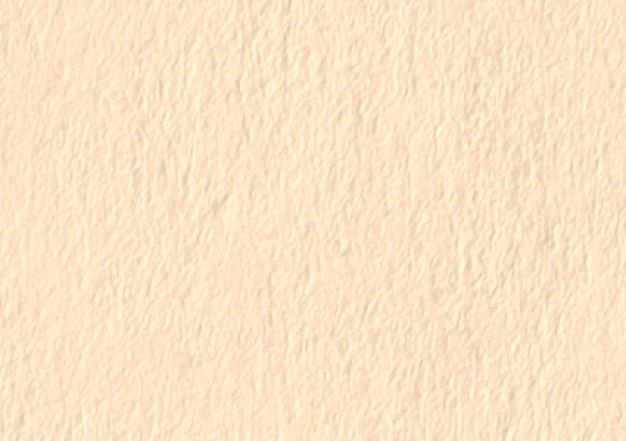 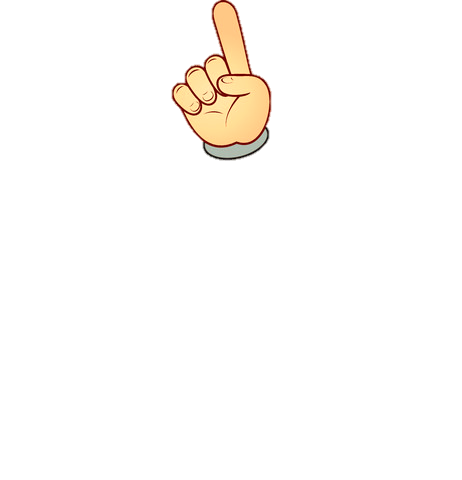 eggs
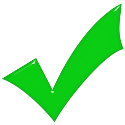 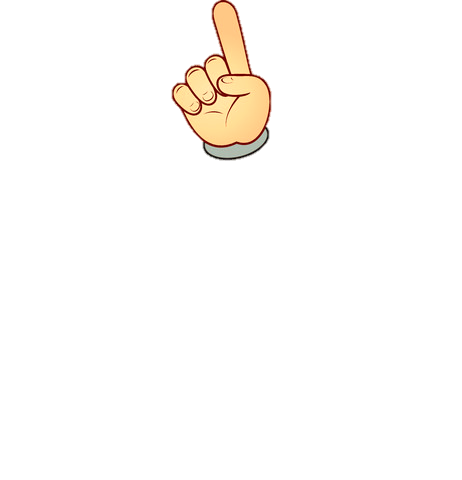 tomato
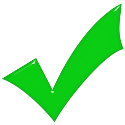 sausage
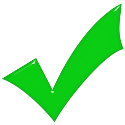 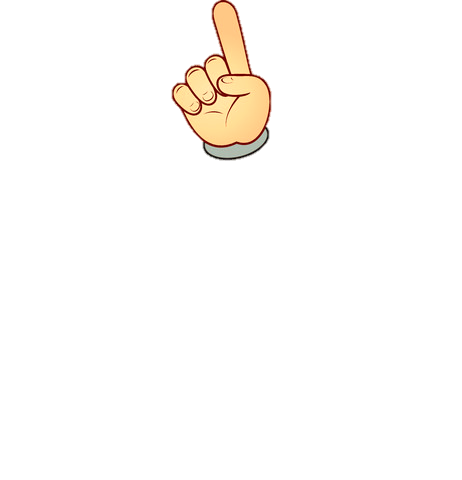 olive
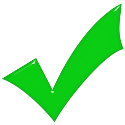 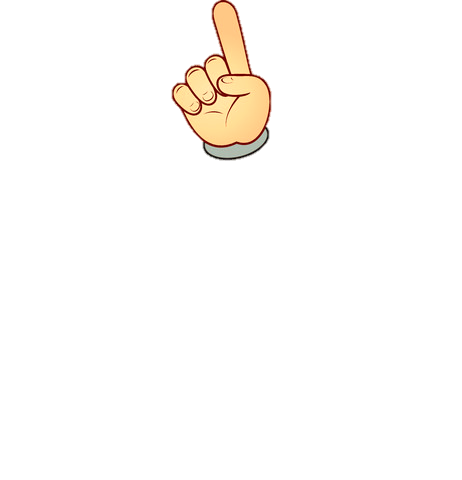 bread
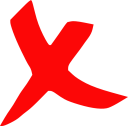 tangerine
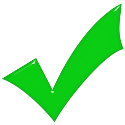 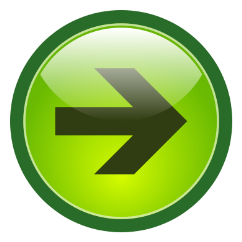 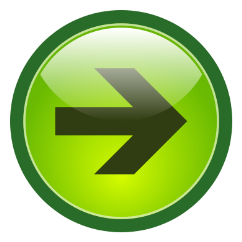 Describe the picture
CHECK